Lab-1
Fahmida Afrin
Teacher Table
Create Database and Create Table
SQL 1 :            CREATE DATABASE university;
SQL 2 :   

CREATE TABLE Teacher 
(
    ID int, 
    Name Varchar(20),
    Dept varchar(20),
    Salary int,
    PRIMARY KEY (ID)
 );
Insert Sql
INSERT INTO teacher VALUES (1, "Black", "CSE", 350000)
Select and From
SELECT  *
FROM teacher
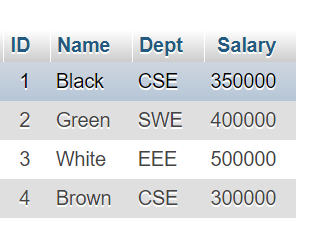 Select and From
SELECT Name, Dept FROM teacher
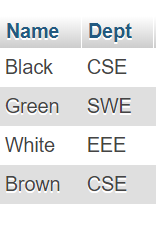 Task -1
Find The Salary from Teacher Table.
Where
SELECT * FROM teacher WHERE Dept = "CSE"
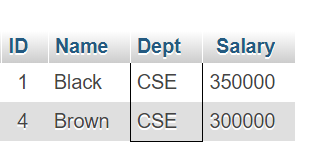 Where
SELECT Name
FROM teacher
WHERE Dept = "CSE"
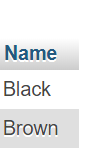 And in Where Condition
SELECT Name
FROM teacher
WHERE Dept = "CSE" AND Salary= 350000
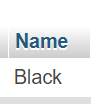 Between
SELECT Name
FROM teacher
WHERE  Salary BETWEEN 300000 AND 400000
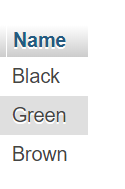